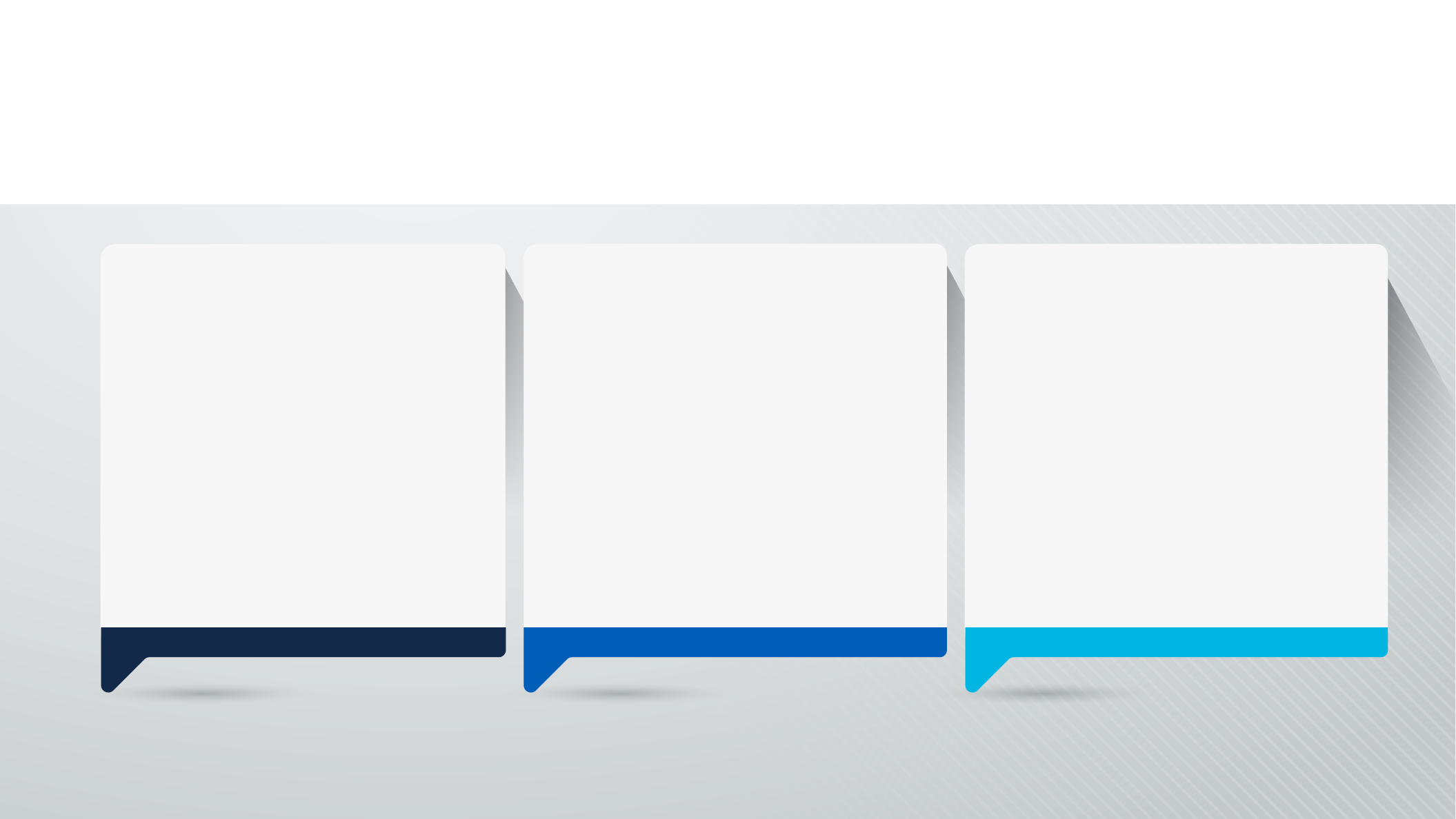 Radiology Operations Excellence
CHALLENGE   
Understanding technologist performance and addressing ED complaints of departmental imaging delays
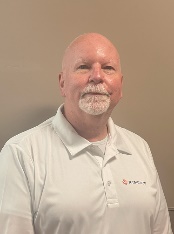 Rick McManemon, MHA, RT(R)
Radiology Director
Parkview Medical Center, CO
Data Rigor: Begin to Complete Accuracy
Patient Wait Times: ER
Patient Throughput: ER
39% Improvement in ER DR Patient Wait Times
8% Improvement in ER DR Patient Throughput
70% Improvement Overall
2018 – 23% of timestamps <=0
2021 – 7% of timestamps <=0
Average Order to Begin
Average Order to Complete
Year
Year
Slight 2% decrease in ER CT Patient Throughput
14% Improvement in ER CT Patient Wait Times
% of Total Exams
Average Order to Complete
Average Order to Begin
2019
2019
2019
2018
2018
2018
2021
2021
2021
2020
2020
2020
2019
2018
2021
2020
Year
Year
Year
70% Overall Improvement of Exam Time Entry Accuracy
Patient Wait Times Improvement: DR 39%, CT 14%
Patient Throughput Time Improvements: DR 8%, CT -2%
Emergency Room DR: 39% reduction in patient wait times resulting in 22 additional patients per week*
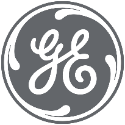 * - Results listed here are of this specific customer and may not be typical.  Results are based on factors specific to each customer.  GE Healthcare cannot guarantee these or similar results.
JB17555XX
[Speaker Notes: Overview:
Parkview Medical Center is a private, non-profit teaching hospital located in Pueblo, Colorado and the hospital has 370 licensed beds, seeing a volume of approximately 119,000 exams per year of which about 55,000 are from the Emergency Department.   Parkview and GE entered into an analytics partnership for over 3 years ago and continue to work together even through the 2020 pandemic.
Data Rigor Accuracy:
Many technologists were entering exam start and end times into RIS as the same time – so it appeared from a reporting perspective that the exam took 0 (zero) minutes.  Rick needed RIS entered exam times to be more reflective of the actual exam times so he could determine the following:
Asset evaluation and staff planning
Scheduled appointment time evaluation
Set realistic exam time expectations for the ER and assist with justification for when exceptions / delays occur
Rick explained to his staff that when they enter the same exam start and end times, they are essentially showing that they are doing no work since the total time for the exam is 0 minutes.  He explained that when he cannot show that it takes time to perform exams, it appears that less staff is needed.  However, if they are accurate with entering exam times, he might be able to show more staff is needed.  This resonated with his technologists.  With data from Analytics, Rick was able to track their progress over time and continued to stress how important their workflow changes were helping his reporting and planning purposes.
ER Patient Wait and Throughput Times:
After the data rigor aspect saw enough improvement, Rick’s next step was to ensure the Radiology Department was providing the best service to the ER, he began tracking patient wait times (from exam order to exam begin) and patient throughput times (exam order to exam complete) for DR and CT modalities, the modalities with the highest ER volume.  The ability to measure and track these metrics over time was essential to Rick.  Armed with this knowledge, Rick and his staff were able to change processes allowing them to prioritize all ER patient activities.  
Reducing the throughput times has provided the opportunity for an additional 3 patients/day or 22 patient/week to be performed.
Although there is a slight increase in CT patient throughput in 2020 and 2021, it is reflective of today’s realities as the acuity level of patients has declined since March 2020, demanding cleaning protocols has increased the time between patient exams, along with the designation of 1 CT scanner specifically for COVID patients.  Due to this, Rick anticipated the CT throughput would be much lower, but pleasantly surprised to see only a minimal impact due to the additional process burden.]